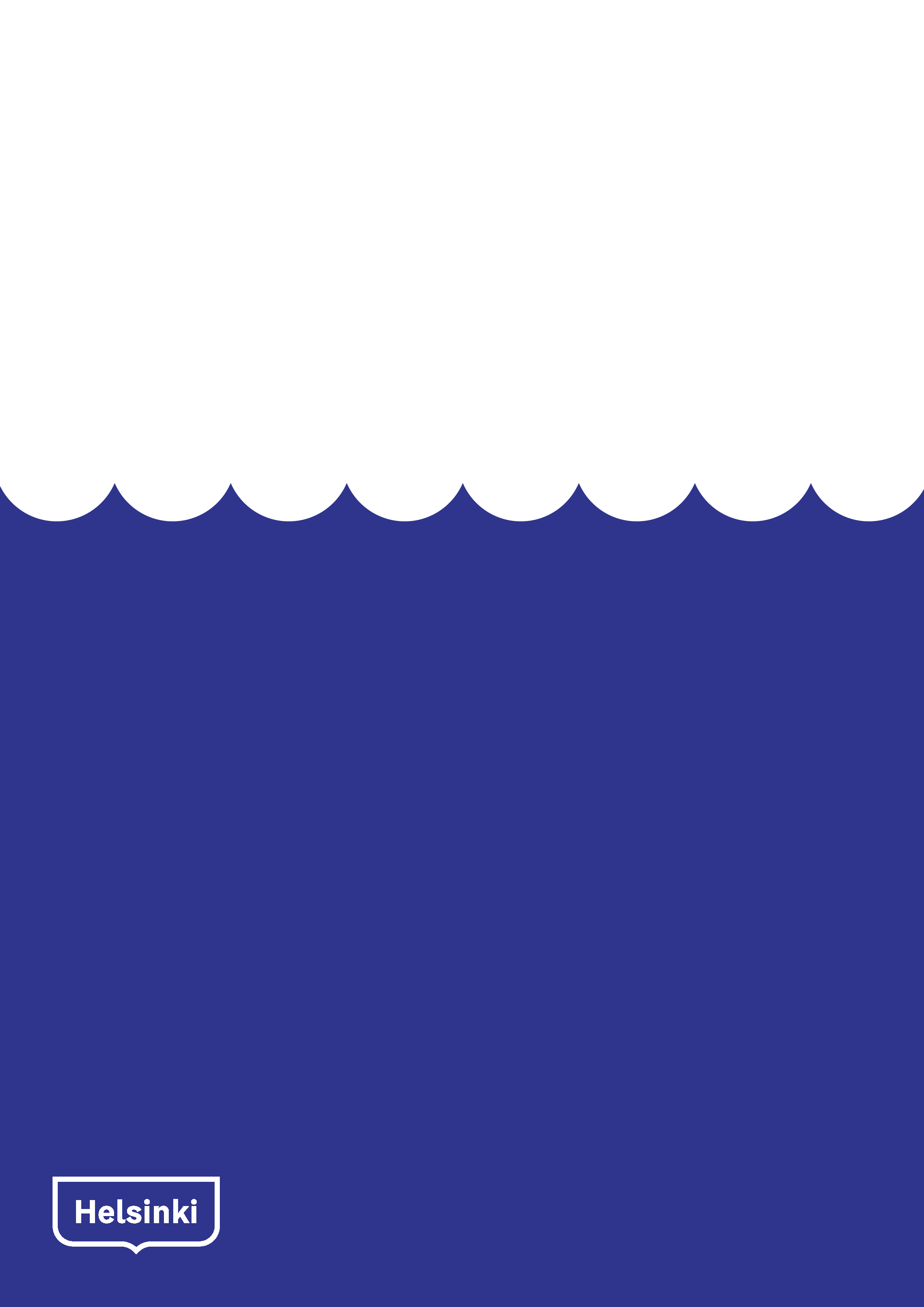 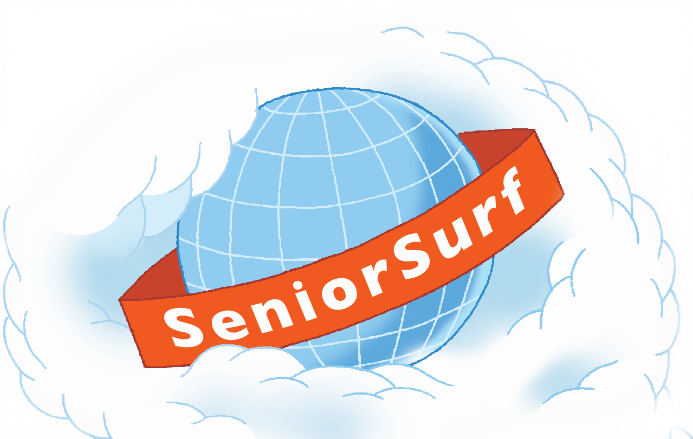 s
SeniorSurf-päivä 
Oulunkylän kirjastossa
tiistaina 8.10. klo 12-15

Tervetuloa kuulemaan kirjaston 
e-lehti- ja e-kirjapalveluista!


    Kylänvanhimmantie 27
      helmet.fi / Oulunkylän kirjasto
       facebook.com / Oulunkylän kirjasto